Md. Saifuddin khan 
Lecturer in English 
Hajee Goyej Uddin Mohila Fajil Madrasah, 
Bhangura, pabna. 
E-mail: skhan84bd@gmail.com 
Mobile: 01710-449379
English for Today 
Class nine & ten
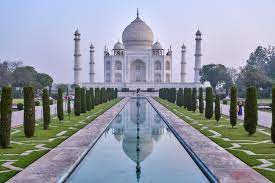 Today our topic is …..
Unit six: 
Our Neighbours
Lesson 4 : India : Unity in Diversity
Learning outcomes
After reading the text students will be able to tell ………..
The total land area of India .
The meaning of some new words.
The name of border countries around India.
Some tourist attractions in India .
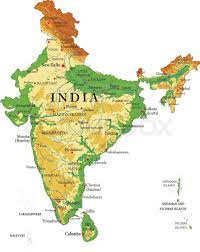 India is the seventh 
largest country in the world with an area of 3,287,590 square kilometers.
Single work
Choose the best answer from the alternatives :--
1. Our closest neighbor is ……. 
(a)China (b) Nepal (c) SriLanka (d) India . 
2. India is bordered by ………… to the West. 
(a)Pakistan(b) Bhutan (c) German  (d) Bangladesh. 
3.The Europeans came to India in the  ………. 
(a)17th century (b)18th century (c) 19th century (d)20th century. 
4.Kashmir has described as a ………  on earth.
(a) Paradise (b) jungle(c) hell (d) foot.
5. The people of India use ……. dialects. 
(a )400 (b) 845(c) 846 (d) 844.
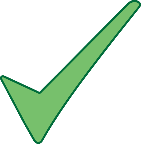 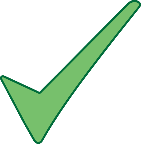 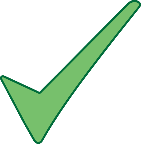 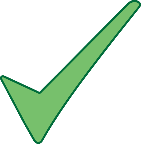 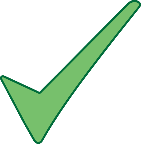 Image
Meaning
Key word
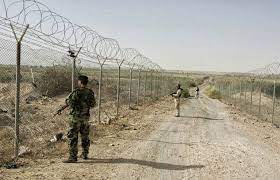 Border
Boundary
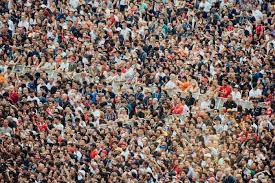 spopulous
crowded
Key word
Image
Meaning
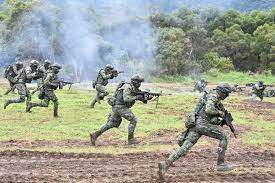 Invasion
Assault
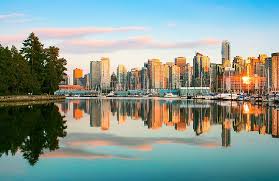 Flourish
Prosper
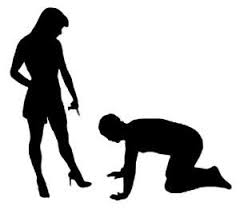 Supremacy
Dominion
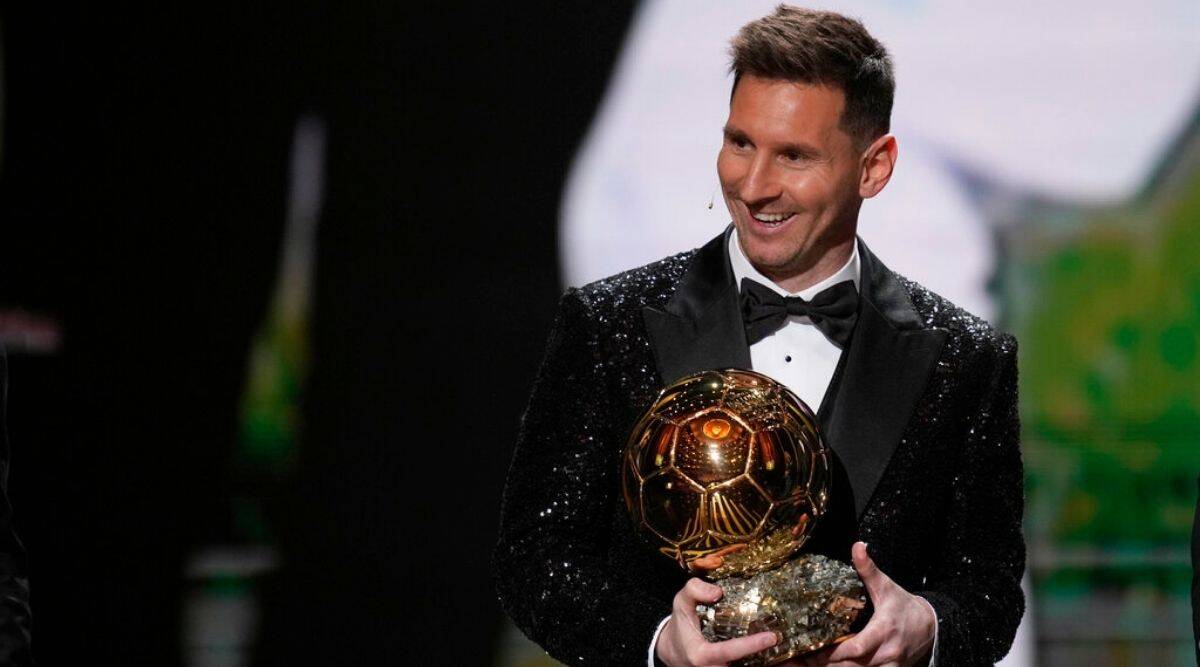 Victor
Winner
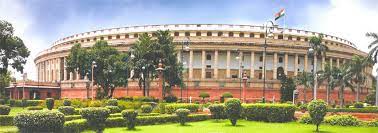 Parliament
Assembly
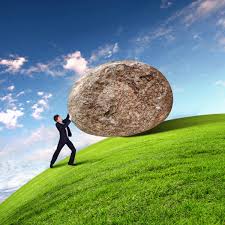 Struggle
Fight
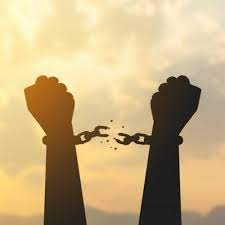 Independence
Freedom
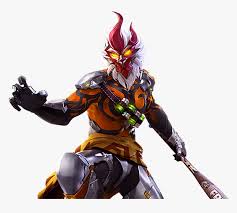 Heroic
Valiant
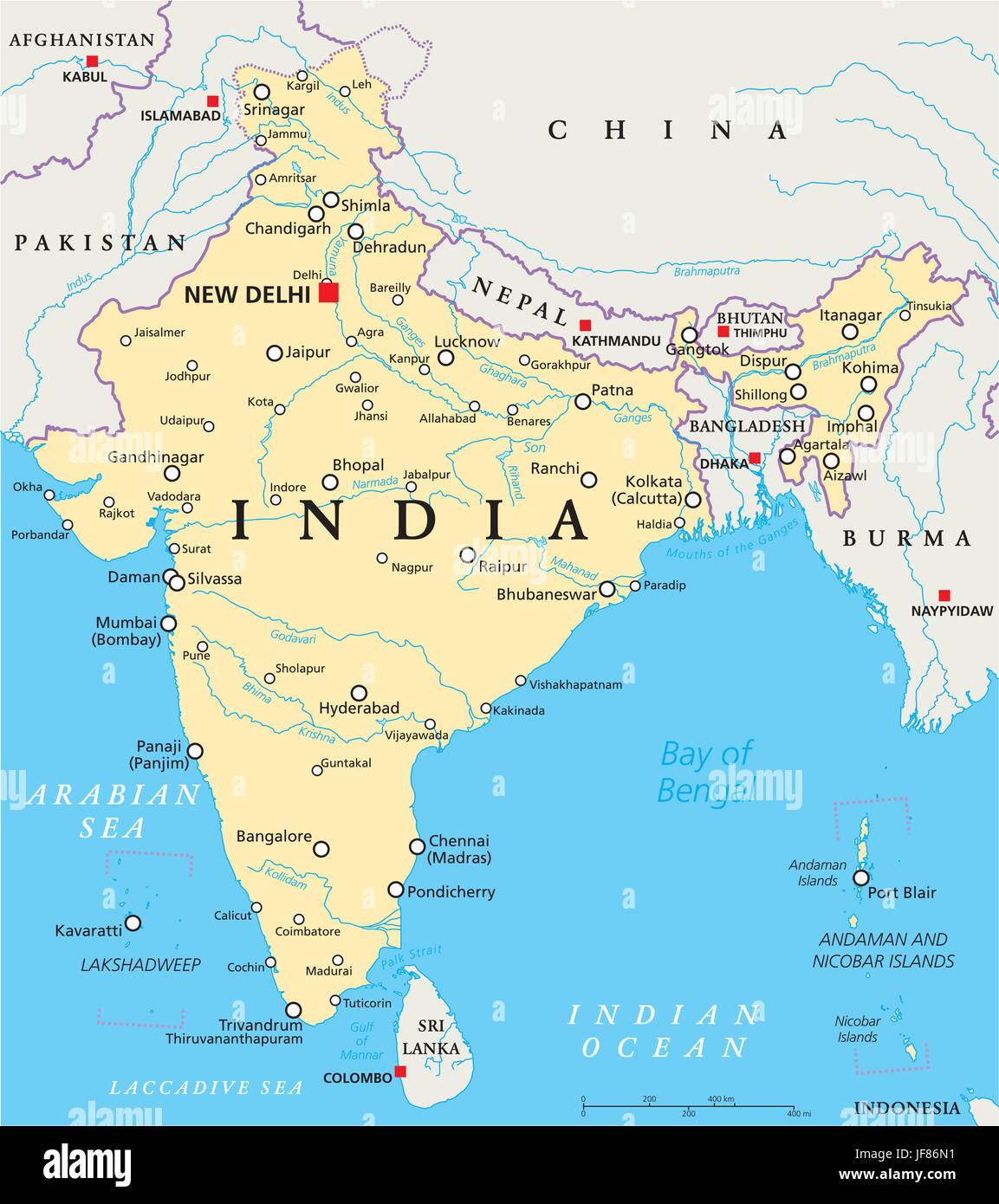 To the North
To the West
Chaina, Nepal & Bhutan
Pakistan
Bangladesh
Myanmar
To the East
On the East
Bay of Bengal
Arabian Sea
On the west
On the South
Indian Ocean
Population
Pair  Work
1.What do you know about the population      and geographical area of India?
Indus Valley Civilisation
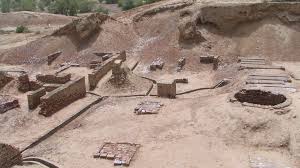 Aryan Civilisation
Group Work
Fill in the gaps with the word from the text.
India is a land of (a)…….. civilisation. The social, economic and cultural diversity of this vast country is the result of by of invasions by (b)…….. Races in the process of history. Indian history (c)……. With the birth of the Indus Valley Civilisation and the (d) …….. Of the Aryans. During this period, Aryan culture (e) ……. in this part of the world.
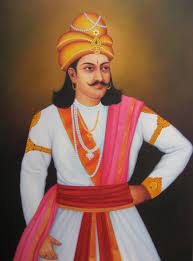 Buddism spread in many parts of Asia under Ashok.
Ashok
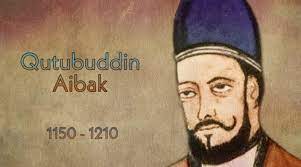 In 1206, Qtubuddin 
Aybek founded the Delhi Sultanate.
Evaluation
Match the column A with the Column B
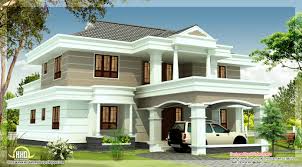 Home Task
Write the summary of the above Passage.
Thank you all.